T.C.MİLLİ EĞİTİM BAKANLIĞITOKAT MPİB FEN LİSESİ  10. SINIFLAR ARASI BİLGİ VE GENEL KÜLTÜR  YARIŞMASI
YARIŞMA SORULARINI HAZIRLAYANLAR
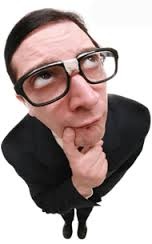 TÜRK EDEBİYATI
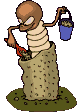 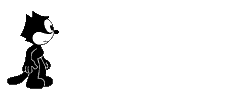 SORU HAZIRLANIYOR …
CEVAPLAMA SÜRESİ: 30 SANİYE
TÜRK EDEBİYATI
SORU 1:  Günümüz atasözleri gibi özlü ve kısa sözlere İslamiyet’ten önceki dönemde ne ad verilirdi?

				           Süre : 30 sn.
TÜRK EDEBİYATI
CEVAP HAZIRLANIYOR …
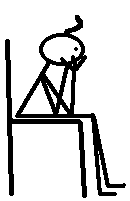 TÜRK EDEBİYATI
Cevap : Sav
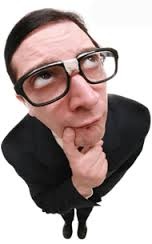 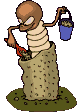 TÜRK EDEBİYATI
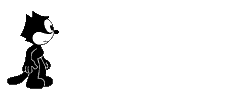 SORU HAZIRLANIYOR …
CEVAPLAMA SÜRESİ: 30 SANİYE
TÜRK EDEBİYATI
SORU 2:
«Benden selam olsun Bolu BeyineÇıkıp şu dağlara yaslanmalıdırOk gıcırtısından kalkan sesindenDağlar gümbür gümbür seslenmelidir»
				KÖROĞLU
  Bu şiir konusuna göre koşma türlerinden hangisinin örneğidir?
			                                                 Süre: 30 sn.
TÜRK EDEBİYATI
CEVAP HAZIRLANIYOR …
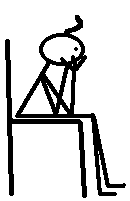 TÜRK EDEBİYATI
CEVAP:Koçaklama
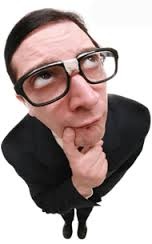 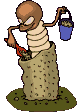 DİL VE ANLATIM
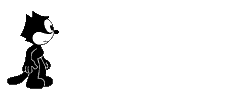 SORU HAZIRLANIYOR …
CEVAPLAMA SÜRESİ: 30 SANİYE
DİL VE ANLATIM
SORU 4:
«Siyah göz, siyah bakmaz;
    I            II     
siyaha vurgunum dostlar!» 
  III 
Altı çizili ve numaralı kelimelerin türlerini sırasıyla yazınız.
                SÜRE:30 Sn
DİL VE ANLATIM
CEVAP HAZIRLANIYOR …
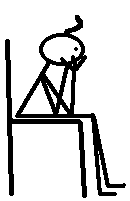 CEVAP :I-SIFAT(ÖN AD)-  II-ZARF(BELİRTEÇ)- III-İSİM(ADLAŞMIŞ SIFAT)
DİL VE ANLATIM
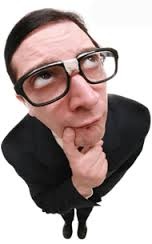 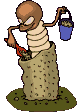 FİZİK
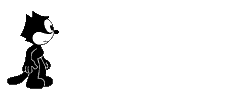 SORU HAZIRLANIYOR …
CEVAPLAMA SÜRESİ: 60 SANİYE
FİZİK
SORU 4:
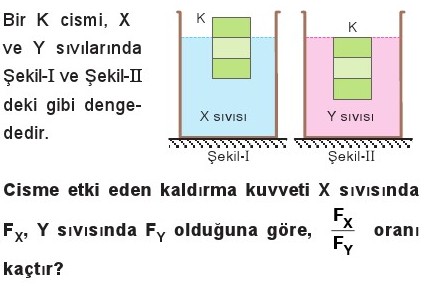 SÜRE: 60 Sn
FİZİK
CEVAP HAZIRLANIYOR …
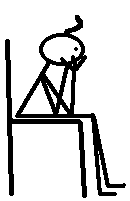 FİZİK
CEVAP : 1
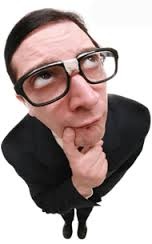 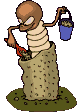 FİZİK
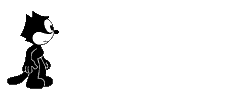 SORU HAZIRLANIYOR …
CEVAPLAMA SÜRESİ: 60 SANİYE
FİZİK
SORU 5:
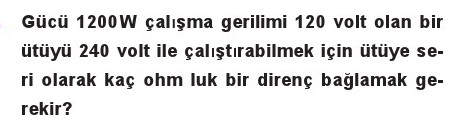 SÜRE: 60 Sn
FİZİK
CEVAP HAZIRLANIYOR …
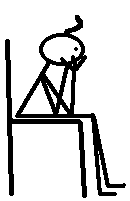 FİZİK
CEVAP:  12 ohm
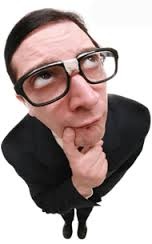 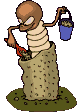 FİZİK
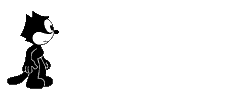 SORU HAZIRLANIYOR …
CEVAPLAMA SÜRESİ: 60 SANİYE
SORU 6:
FİZİK
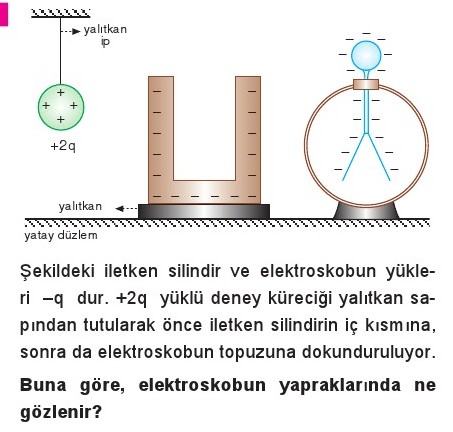 SÜRE: 60 Sn
FİZİK
CEVAP HAZIRLANIYOR …
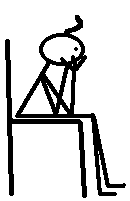 FİZİK
CEVAP:BİRAZ KAPANIR
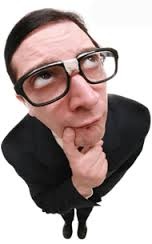 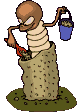 MATEMATİK
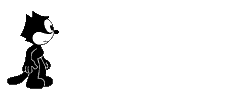 SORU HAZIRLANIYOR …
CEVAPLAMA SÜRESİ: 60 SANİYE
MATEMATİK
SORU 7:
5 erkek ve 3 kızdan oluşan bir topluluktan, 3 erkeğin bulunduğu 5(beş) kişilik grup kaç değişik şekilde oluşturulabilir?
SÜRE: 60 Sn
MATEMATİK
CEVAP HAZIRLANIYOR …
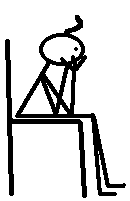 MATEMATİK
CEVAP: 30
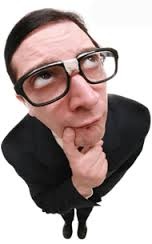 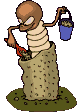 MATEMATİK
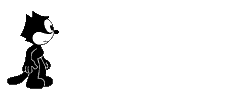 SORU HAZIRLANIYOR …
CEVAPLAMA SÜRESİ: 60 SANİYE
MATEMATİK
SORU 8:
f (X² ─ X) = X⁴ ─ 2X³ + X²   olduğuna göre  f(3)’ün değeri kaçtır?
SÜRE: 60 Sn
MATEMATİK
CEVAP HAZIRLANIYOR …
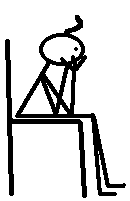 MATEMATİK
CEVAP : 9
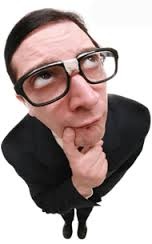 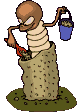 MATEMATİK
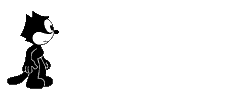 SORU HAZIRLANIYOR …
CEVAPLAMA SÜRESİ: 60 SANİYE
MATEMATİK
SORU 9:
polinomunun derecesi en küçük değerini aldığında  
 P(5)’in değeri kaç olur?
SÜRE: 60 Sn
MATEMATİK
CEVAP HAZIRLANIYOR …
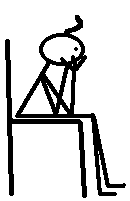 MATEMATİK
CEVAP:11
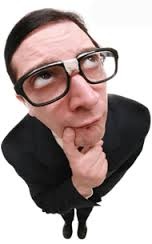 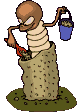 KİMYA
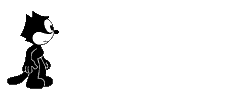 SORU HAZIRLANIYOR …
CEVAPLAMA SÜRESİ: 60 SANİYE
SÜRE: 60 Sn
KİMYA
SORU 10:
Kütlece %30’luk  tuzlu su çözeltisinde 28 gr. su olduğuna göre kaç gr. tuz vardır?
SÜRE: 60 Sn
KİMYA
CEVAP HAZIRLANIYOR …
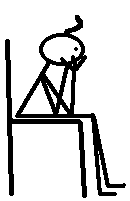 KİMYA
CEVAP: 12 gr.
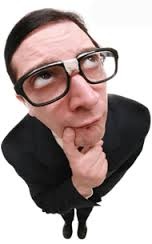 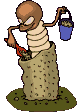 KİMYA
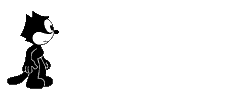 SORU HAZIRLANIYOR …
CEVAPLAMA SÜRESİ: 60 SANİYE
SÜRE: 60 Sn
KİMYA
SORU 11:
Karbon karbon arasında üçlü bağ bulunduran düz zincirli hidrokarbonların Beş Karbonlu-sunun kaç tane hidrojeni vardır?
SÜRE: 60 Sn
KİMYA
CEVAP HAZIRLANIYOR …
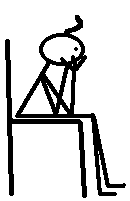 KİMYA
CEVAP : 8
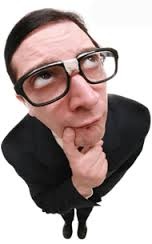 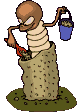 KİMYA
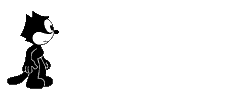 SORU HAZIRLANIYOR …
CEVAPLAMA SÜRESİ: 30 SANİYE
KİMYA
SORU 12:
Birbiri içerisinde çözünebilen iki sıvının kaynama noktaları 40 c° ve 60 c°’dir. Bu sıvılardan oluşan çözeltinin bileşenlerine ayrılması hangi metotla olur?
SÜRE: 30 Sn
KİMYA
CEVAP HAZIRLANIYOR …
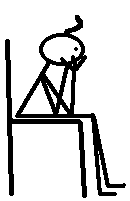 KİMYA
CEVAP: Ayrımsal Damıtma
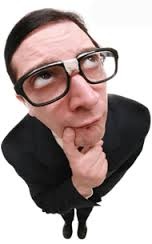 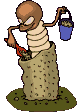 BİYOLOJİ
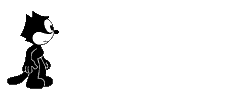 SORU HAZIRLANIYOR …
CEVAPLAMA SÜRESİ: 60 SANİYE
BİYOLOJİ
SORU 13:
Genotipi  FfBbMm  olan bircanlıda F,B,M genleri  aynı kromozom üzerindedir.Bu canlının eşey ana hücrelerindeki mayoz bölünme sırasında M-m genleri arasında % 24 oranında crossing-over oluyor.Bu canlının  fbm  genotipinde gamet oluşturma olasılığı  % kaçtır?

                                      (SÜRE:60sn)
BİYOLOJİ
CEVAP HAZIRLANIYOR …
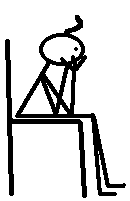 BİYOLOJİ
CEVAP:  %44
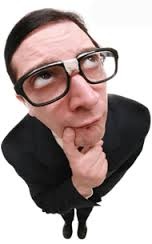 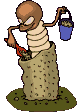 BİYOLOJİ
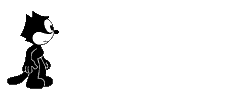 SORU HAZIRLANIYOR …
CEVAPLAMA SÜRESİ: 60 SANİYE
BİYOLOJİ
SORU 14:
   Bir toplumda hemofili genini taşıyan taşıyıcı dişilerin oranı 1/2 ve erkeklerin hepsi sağlam ise bunların çocuklarında taşıyıcı dişilerin oranı kaç olur?

(SÜRE:60sn)
BİYOLOJİ
CEVAP HAZIRLANIYOR …
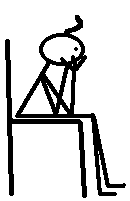 BİYOLOJİ
CEVAP:1/8
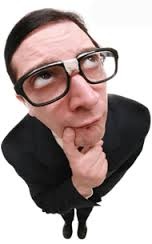 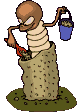 BİYOLOJİ
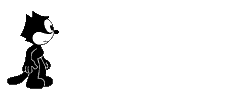 SORU HAZIRLANIYOR …
CEVAPLAMA SÜRESİ: 60 SANİYE
SORU 15:
BİYOLOJİ
Ali; Fatma,Ahmet ve Ayşe'ye kan verebilmektedir.Ancak onlardan kan alamaz.Fatma;Ahmet ve Ayşe’den kan alırken kan veremez.Ayşe Fatma’ya kan verebilir kan alamaz.Ayşe Ahmet’le kan alıp verebilir.
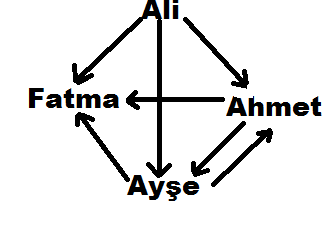 Buna göre ,bu kişilerin kan grupları ile ilgili,
I. Fatma'nın kan plazmasında A VE B antijenine rastlanır.
II.Ali iki çeşit antikor bulundurur.
III. Ahmet ve Ayşe aynı çeşit antijene sahiptir.
IV. Ayşenin alyuvar zarında  B antijeni bulunur.
       İfadelerinden hangileri doğru olabilir?
                                            
                                      SÜRE:60 SANİYE
BİYOLOJİ
CEVAP HAZIRLANIYOR …
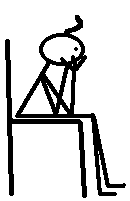 BİYOLOJİ
CEVAP:2.,3.,4. ÖNCÜLLER DOĞRU
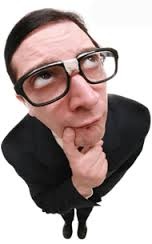 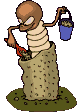 TARİH
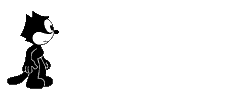 SORU HAZIRLANIYOR …
CEVAPLAMA SÜRESİ: 30 SANİYE
TARİH
SORU :16
1. Kanuni’den sonra en uzun süre tahtta kalan Osmanlı Padişahı kimdir?
30 SANİYE
TARİH
CEVAP HAZIRLANIYOR …
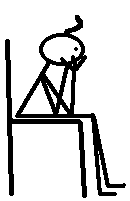 TARİH
CEVAP: IV. MEHMET ( AVCI MEHMET )
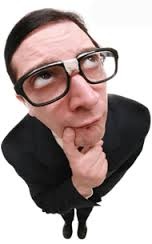 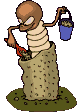 COĞRAFYA
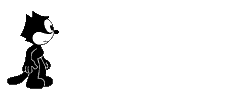 SORU HAZIRLANIYOR …
CEVAPLAMA SÜRESİ: 30 SANİYE
COĞRAFYA
SORU 17:
Tebeşir hangi tür taş grubuna girer?
30 SANİYE
COĞRAFYA
CEVAP HAZIRLANIYOR …
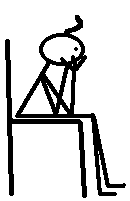 COĞRAFYA
CEVAP: Organiktortul
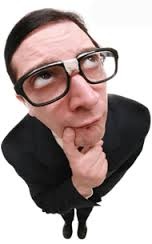 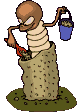 DİN KÜLTÜRÜ VE AHLAK BİLGİSİ
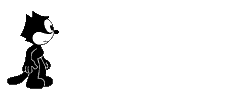 SORU HAZIRLANIYOR …
CEVAPLAMA SÜRESİ: 30 SANİYE
DİN KÜLTÜRÜ VE AHLAK BİLGİSİ
SORU 18:
İslam tarihinin ilk asırlarından itibaren İslam bilginleri Kur’an-ı Kerim’in müteşabih (anlamı kapalı) ayetlerini açıklayıp yorumlamaya çalışmışlar ve K.Kerim’i açıklayıp yorumlayan bir bilim dalı geliştirmişlerdir.  
        Kura’n-ı Kerim’in açıklanıp yorumlanması ile ilgili bu bilim dalının adını yazınız.
30 SANİYE
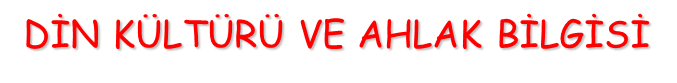 CEVAP HAZIRLANIYOR …
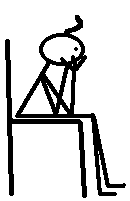 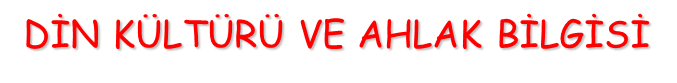 Cevap: Tefsir
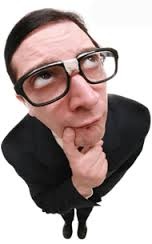 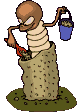 GENEL KÜLTÜR
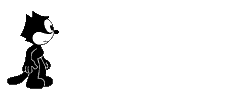 SORU HAZIRLANIYOR …
CEVAPLAMA SÜRESİ: 30 SANİYE
GENEL KÜLTÜR
SORU 19:
Okulumuz ; Milli Piyango İdaresinin sponsorluğunda yapımına 2006 yılında başlanmış, mevcut binasına 2008 yaz döneminde taşınmış ve 2008/2009 öğretim yılına şimdiki binasında  eğitim ve öğretime başlamıştır. 
     Bu binaya taşınmadan önce farklı mekanlarda eğitimini sürdürmüştür. Okulumuzun ilk eğitim ve öğretime başladığı yılı yazar mısınız?
30 SANİYE
GENEL KÜLTÜR
CEVAP HAZIRLANIYOR …
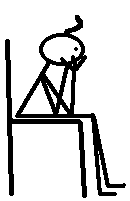 GENEL KÜLTÜR
CEVAP: 2002 yılı veya 2002-2003 Eğitim ve Öğretim yılı
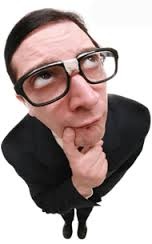 GENEL KÜLTÜR
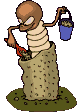 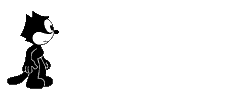 SORU HAZIRLANIYOR …
CEVAPLAMA SÜRESİ: 30 SANİYE
GENEL KÜLTÜR
SORU 20: 
    200 tl’ lik paranın arka yüzünde bulunan resim Türk Edebiyatının hangi önemli şahsiyetine aittir?
GENEL KÜLTÜR
CEVAP HAZIRLANIYOR …
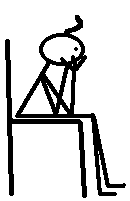 GENEL KÜLTÜR
CEVAP:
Yunus Emre
YARIŞMA SORULARINI HAZIRLAYANLAR
10. SINIFLAR ARASI 
BİLGİ YARIŞMASI
SONA ERMİŞTİR...
KATILIMINIZDAN DOLAYI HEPİNİZE, SORULARIN HAZIRLANMASINDA, EKİPLERİN OLUŞTURULMASINDA, YARIŞMANIN DÜZENLENMESİNDE  EMEĞİ GEÇEN HERKESE EN KALBÎ DUYGULARLA
TEŞEKKÜR  EDİYORUZ.
[Speaker Notes: KATKISI OLAN HERKESE,]